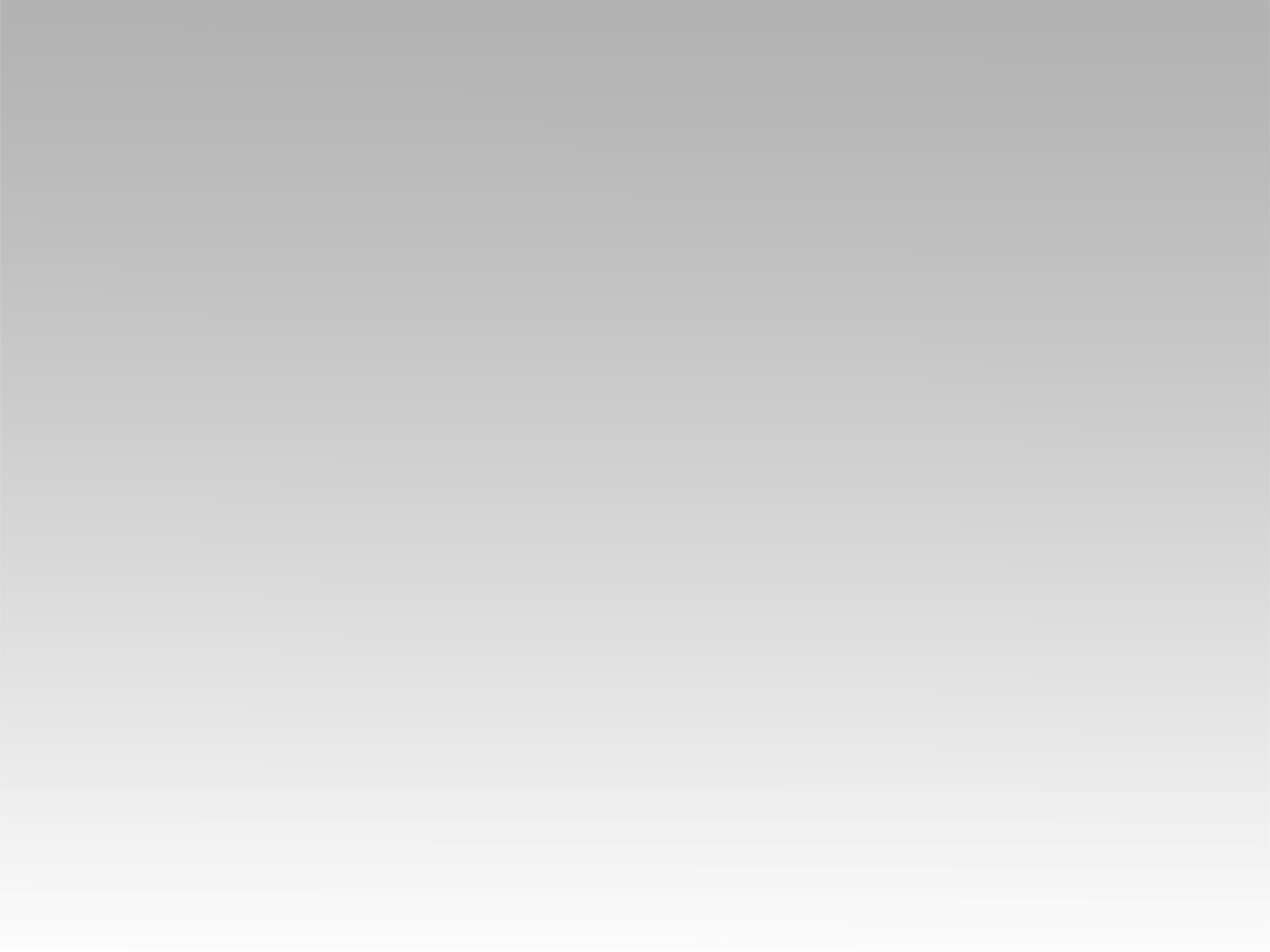 ترنيمة 
دي حياة جديدة بفضل
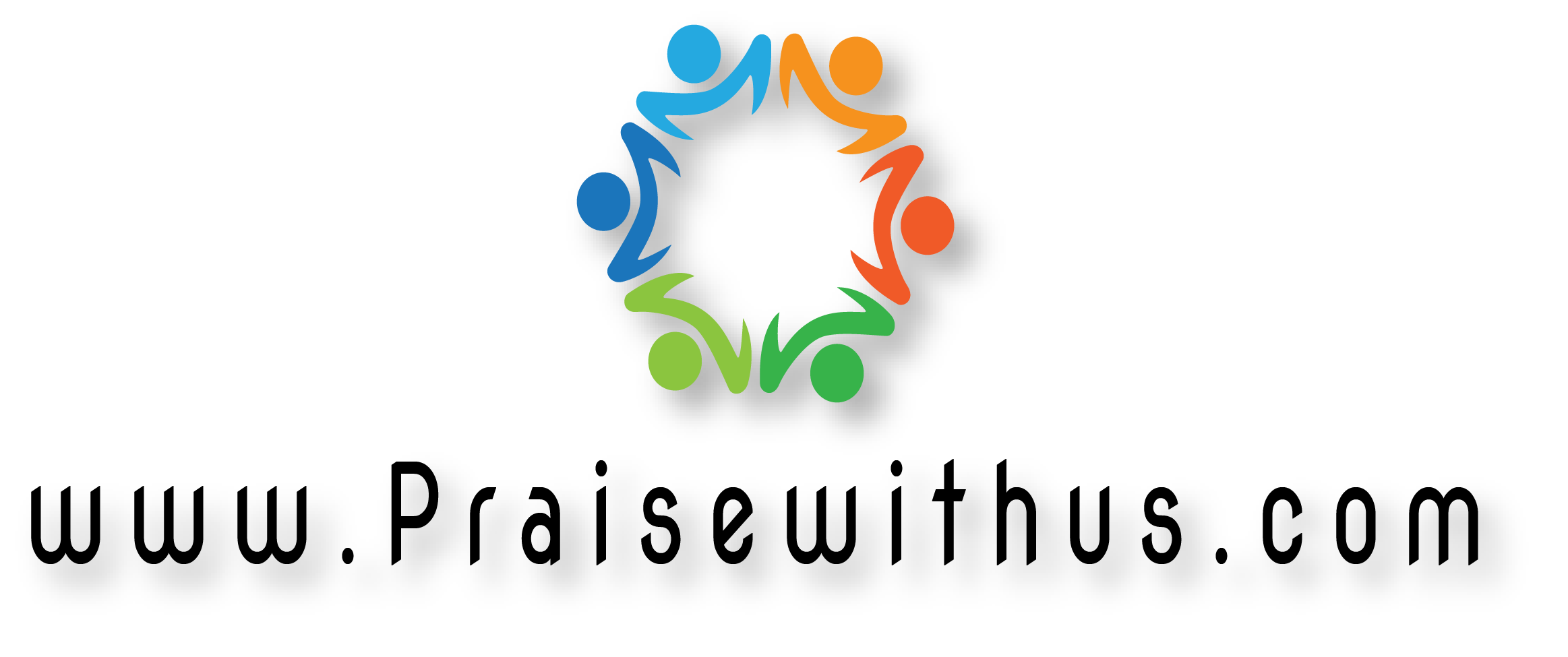 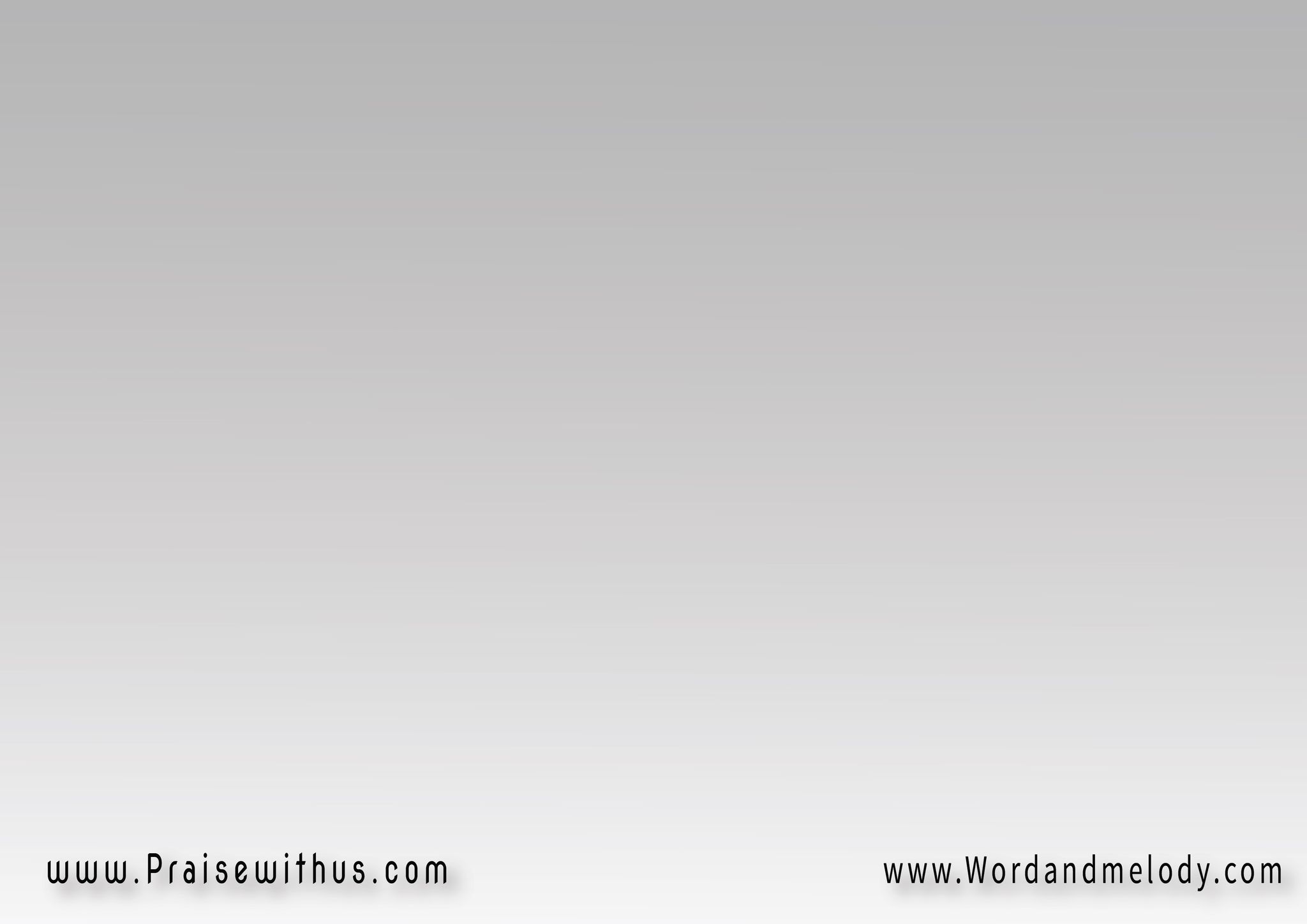 القرار:  
 دي حياة جديدة
بفضل ربي
 ربي يسوع
غير لي حياتي
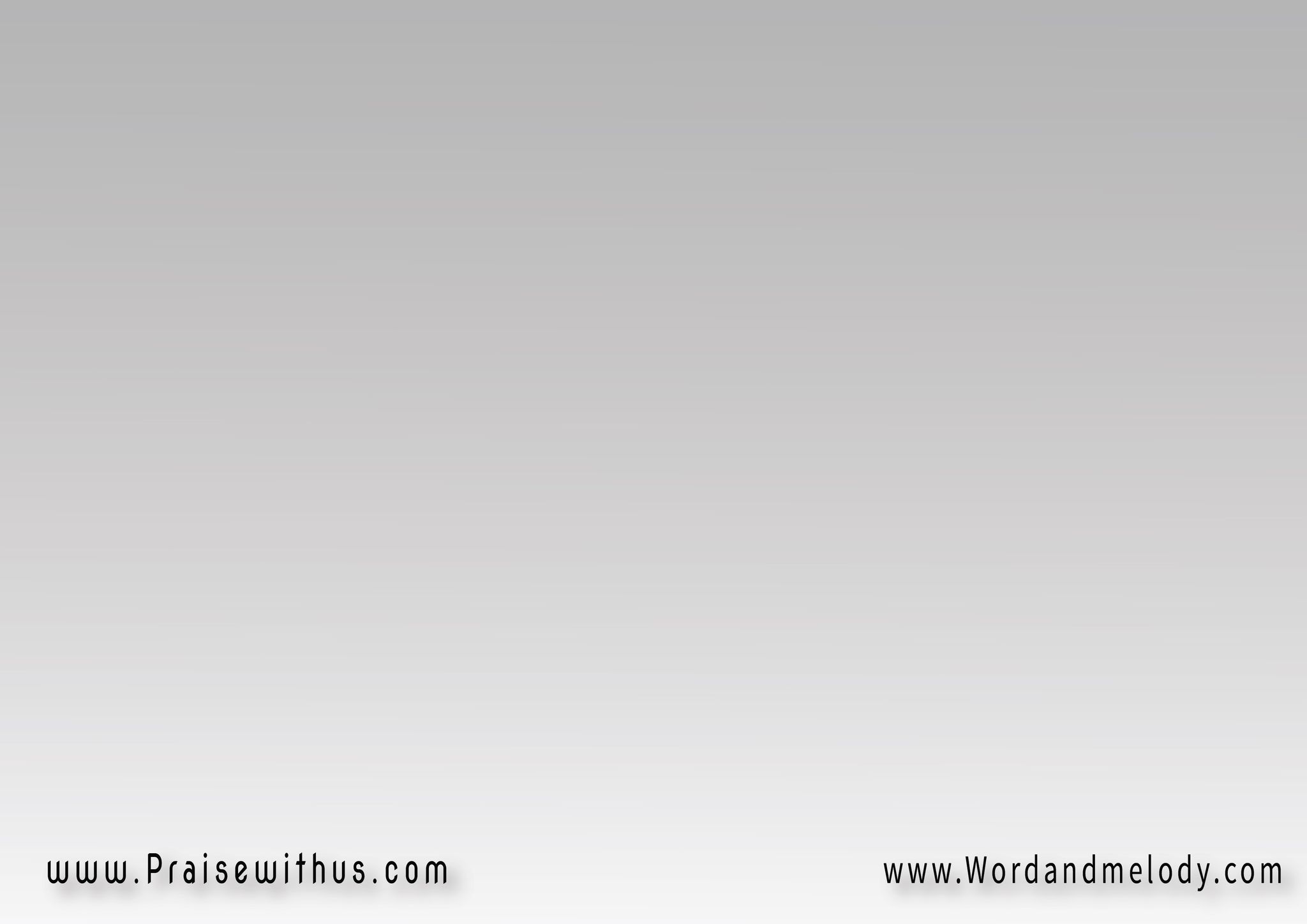 1-
بمجد أشرق نوَر 
طريقي بروحه 
سيطر نظف قليبي
نور طريقي نظف قليبي 
بقى لي دليل
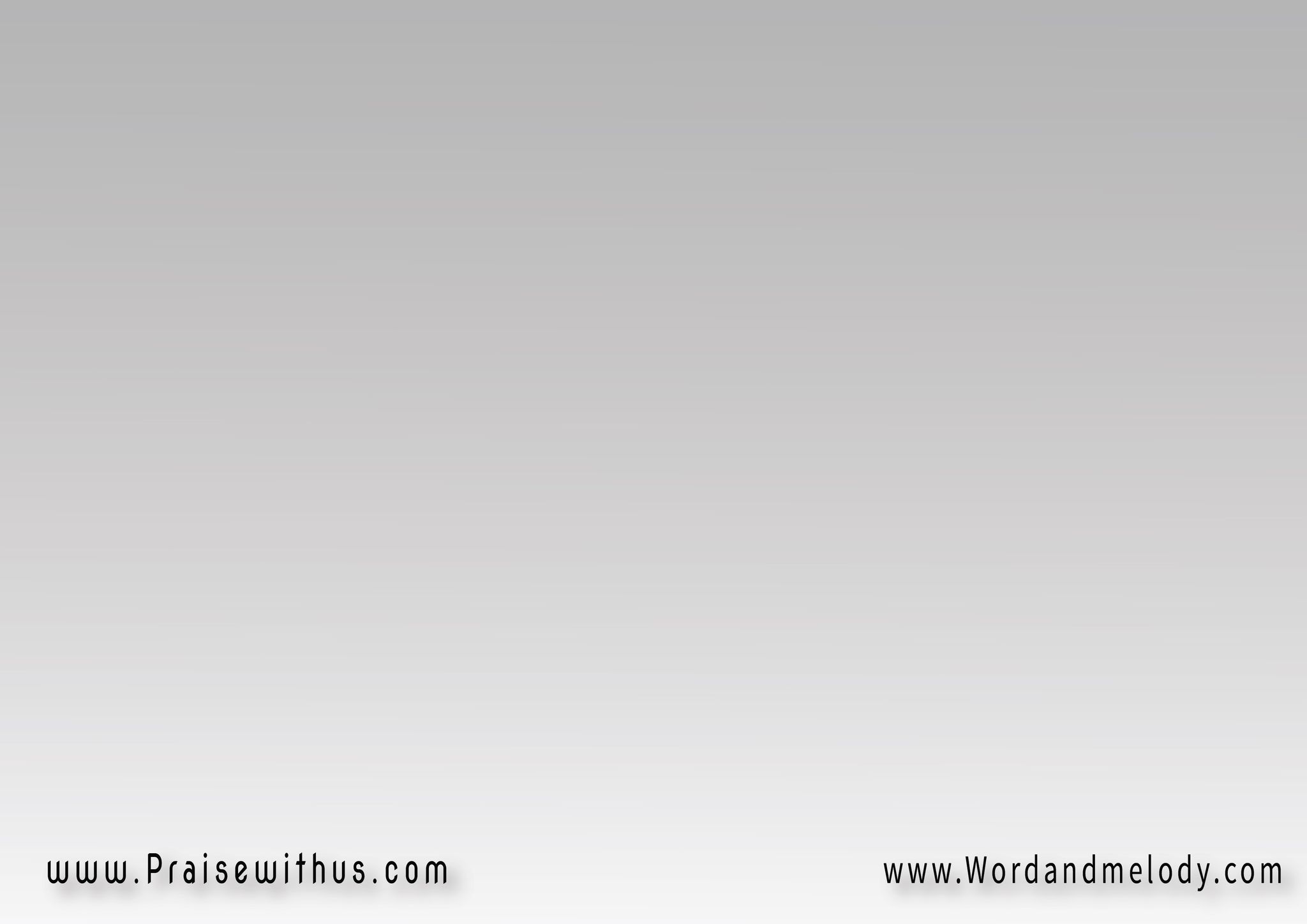 القرار:  
 شكراً حمداً 
مجداً ليك 
يسوعي 
أملك حياتي
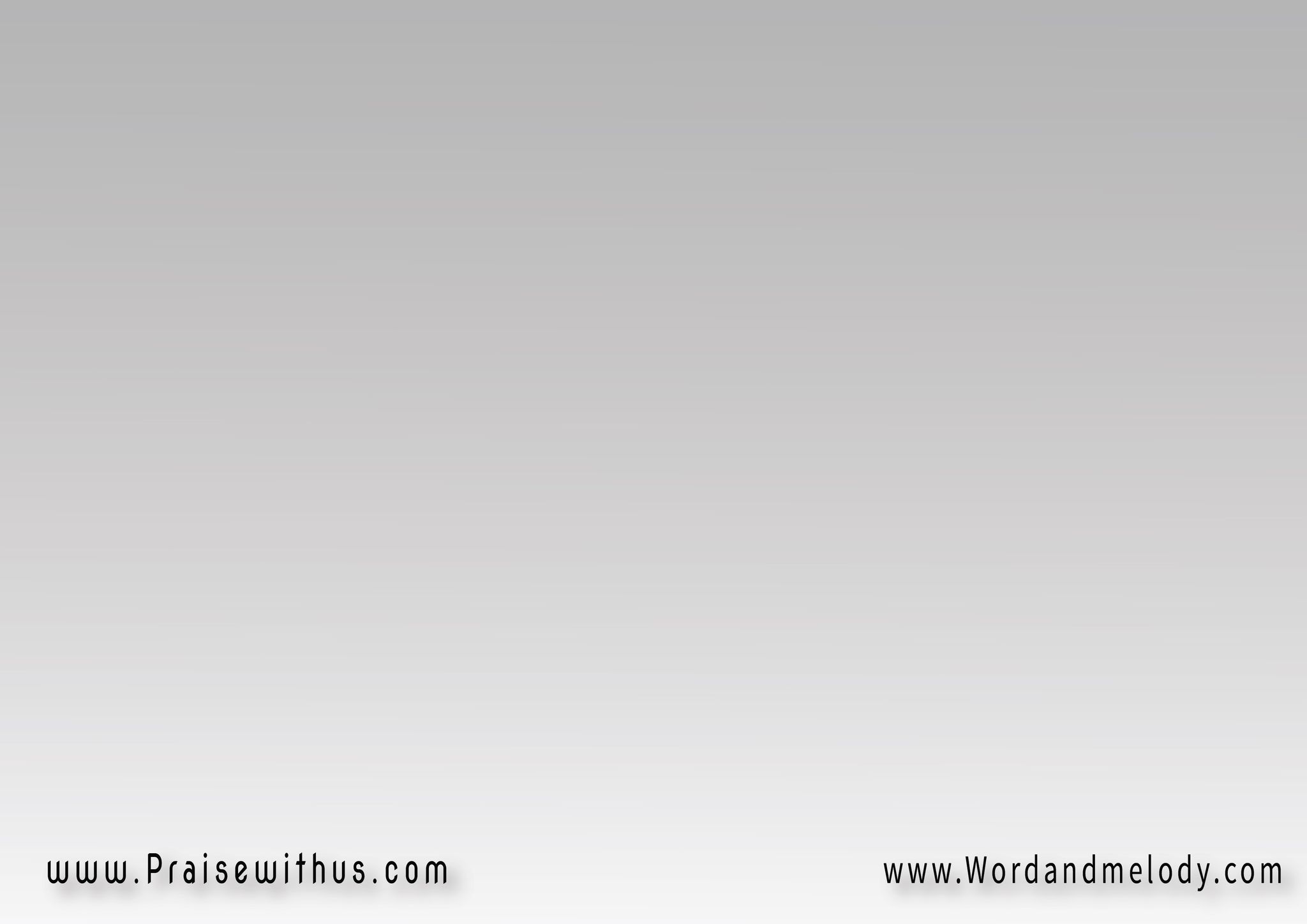 دي حياة جديدة 
بفضل ربي
 ربي يسوع 
غير لي حياتي
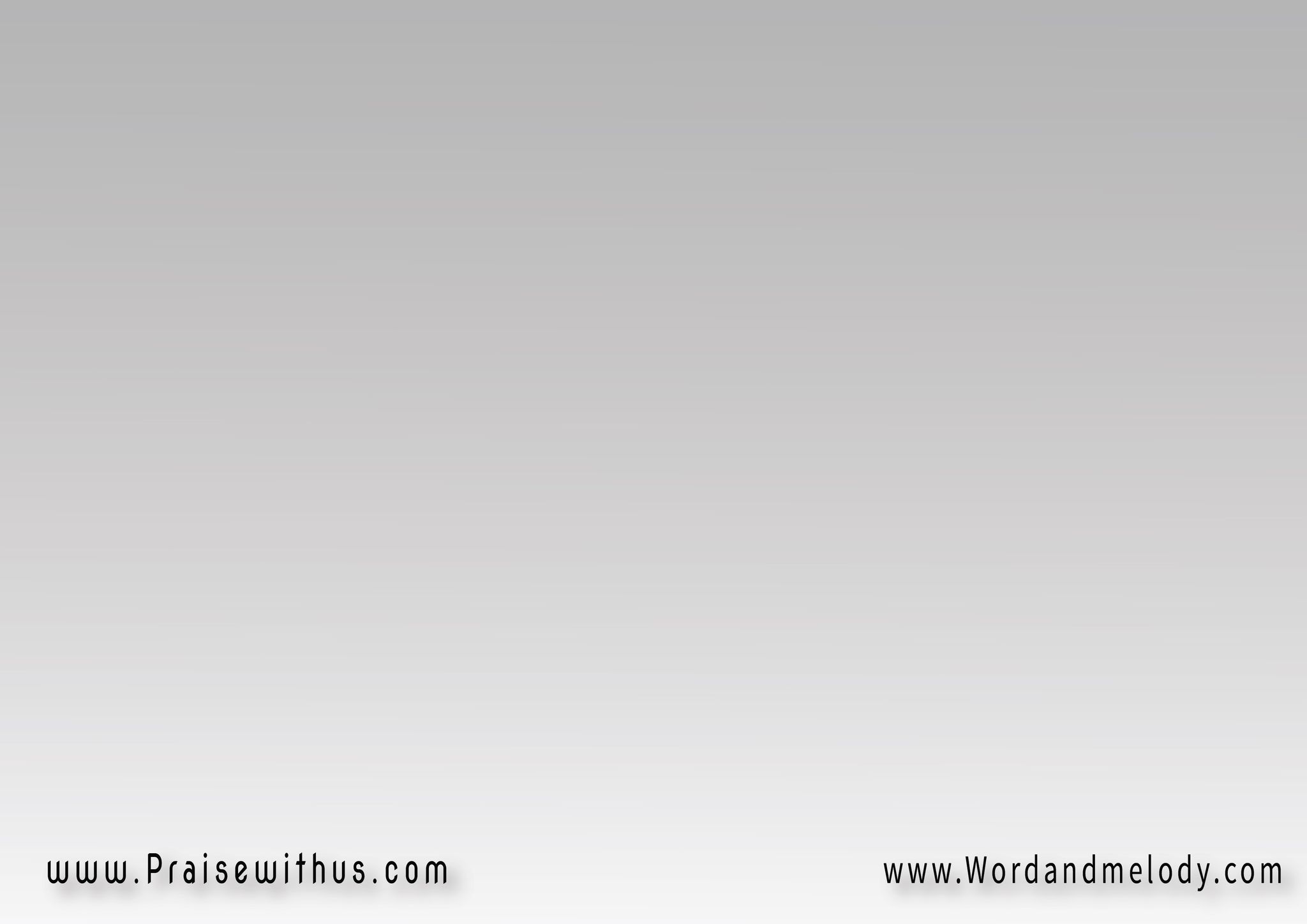 2-
بيد قوية حطم قيودي 
بدم طاهر غسل ذنوبي
حطم قيودي غسل ذنوبي 
بقى لي ضمان
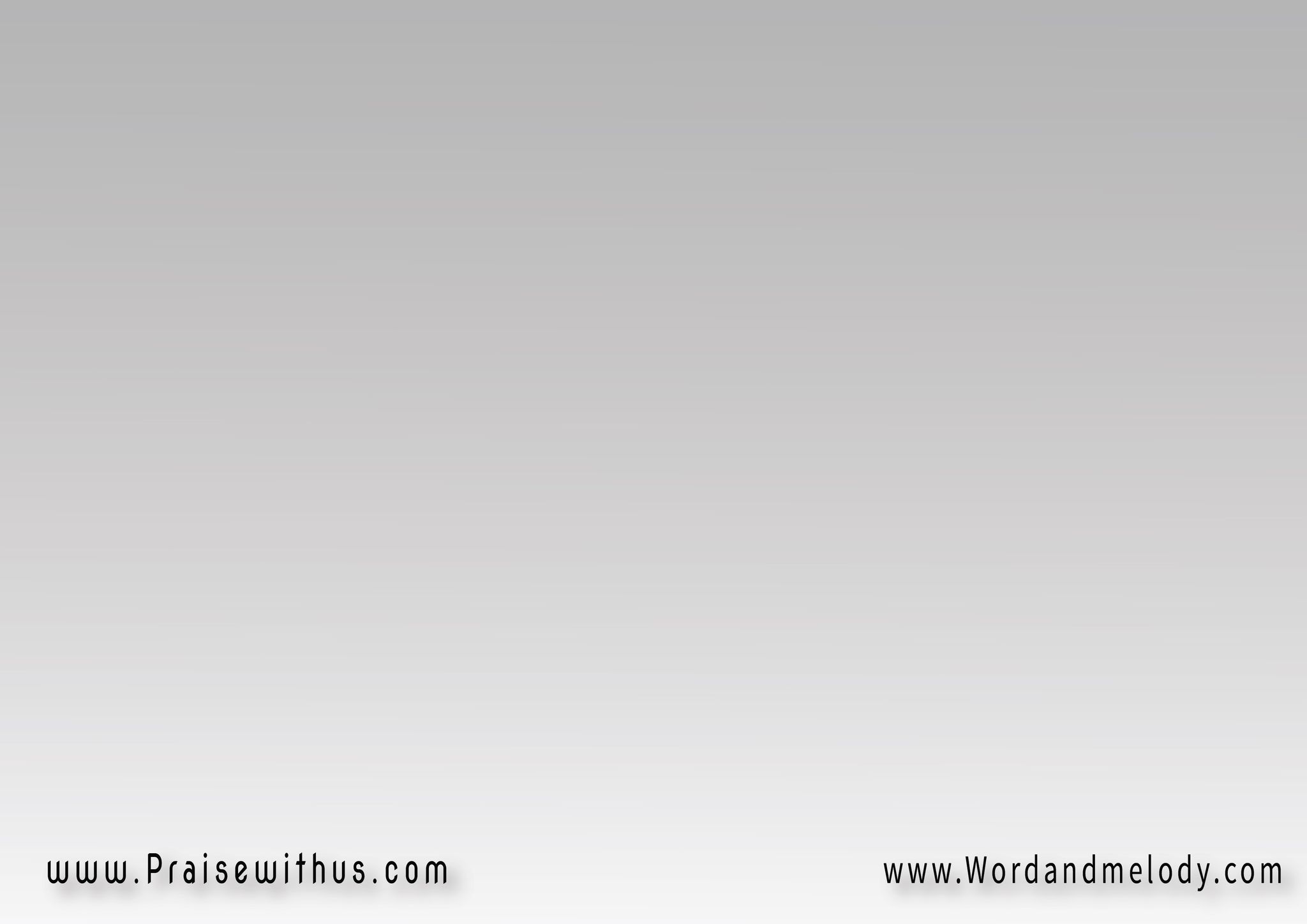 القرار:  
 شكراً حمداً 
مجداً ليك 
يسوعي 
أملك حياتي
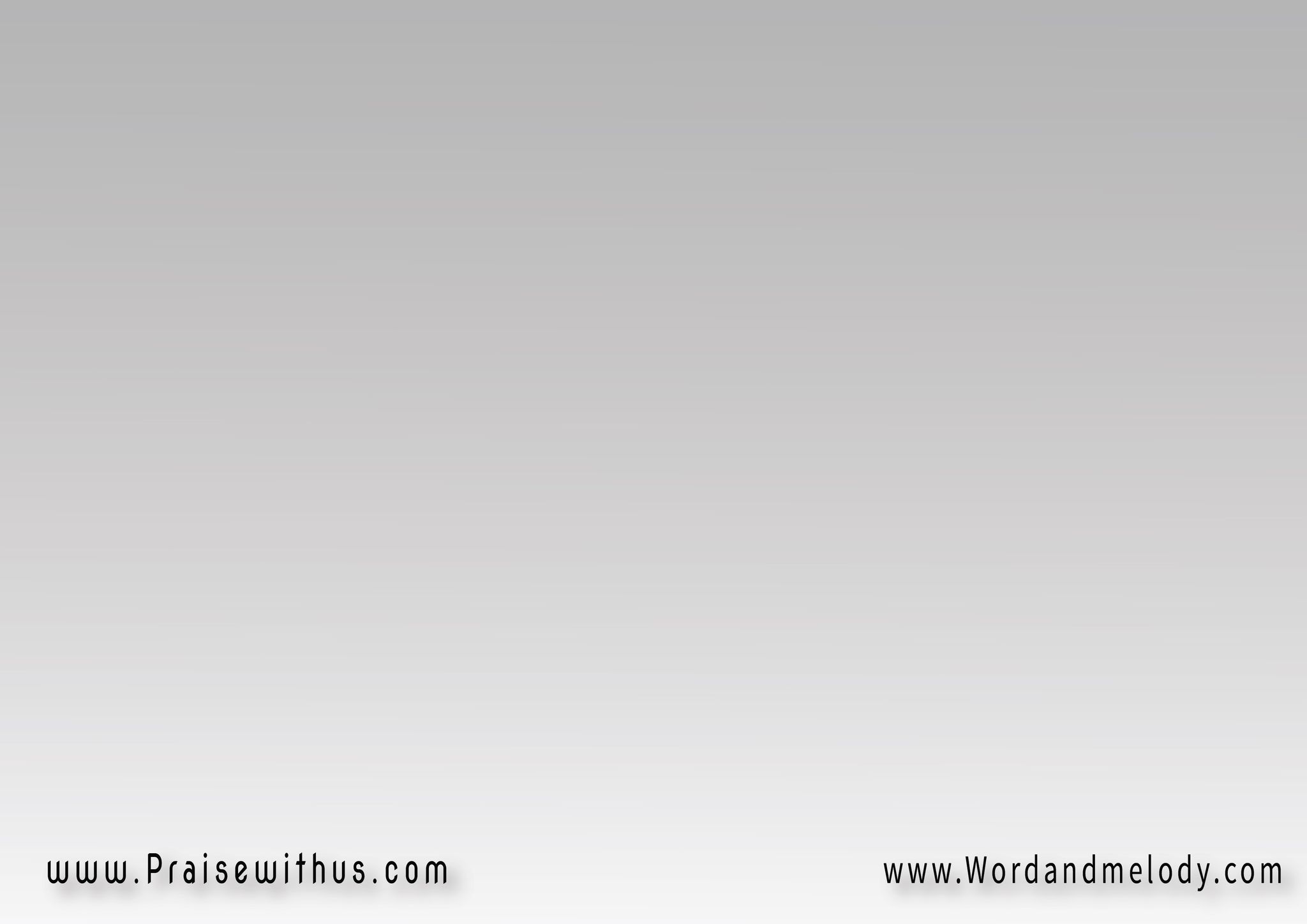 دي حياة جديدة 
بفضل ربي
 ربي يسوع 
غير لي حياتي
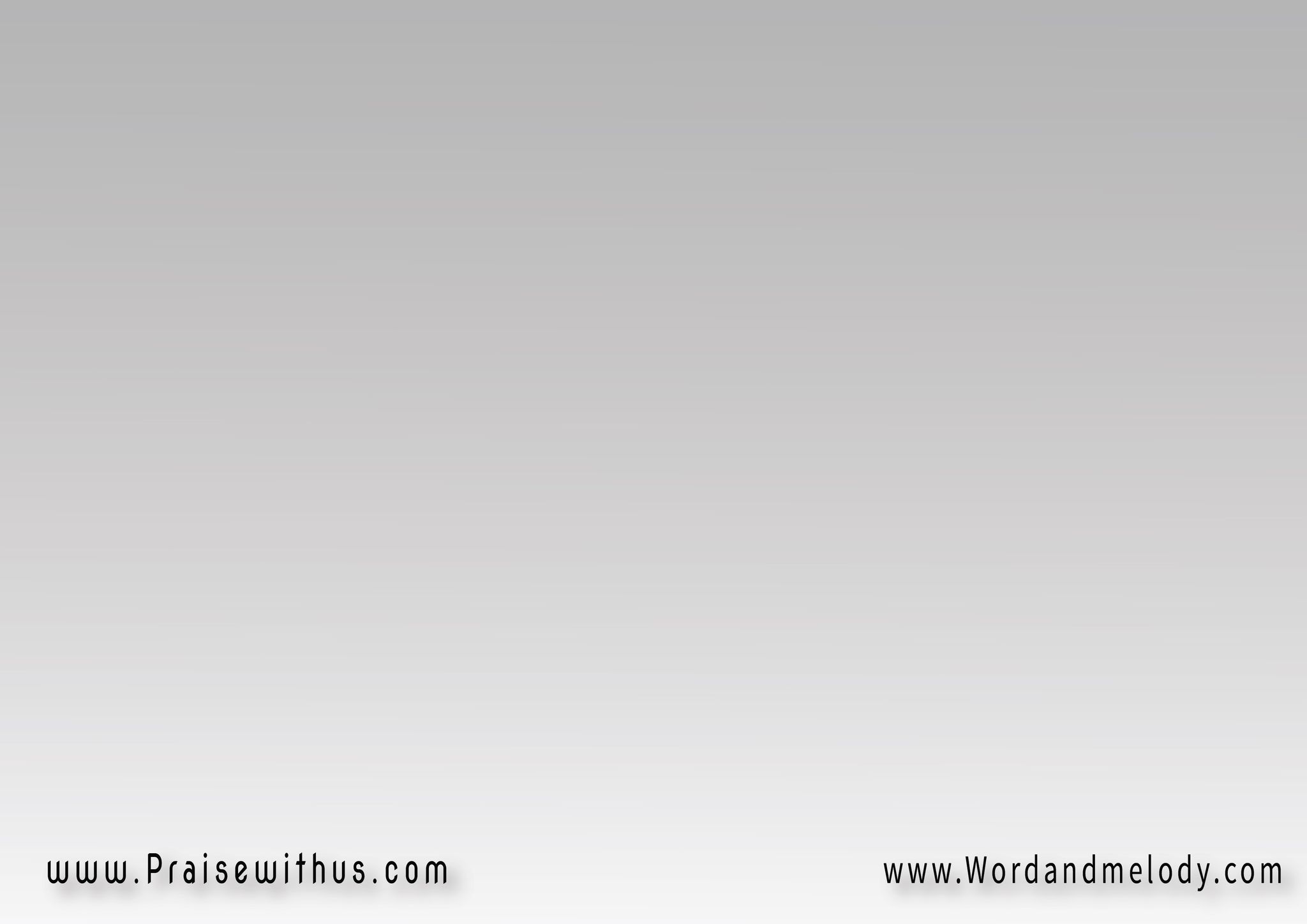 3-
رجاء طمئن أمن حياتي 
بدد شكوكي ثبت إيماني
أمن حياتي ثبت إيماني 
بقى لي معين
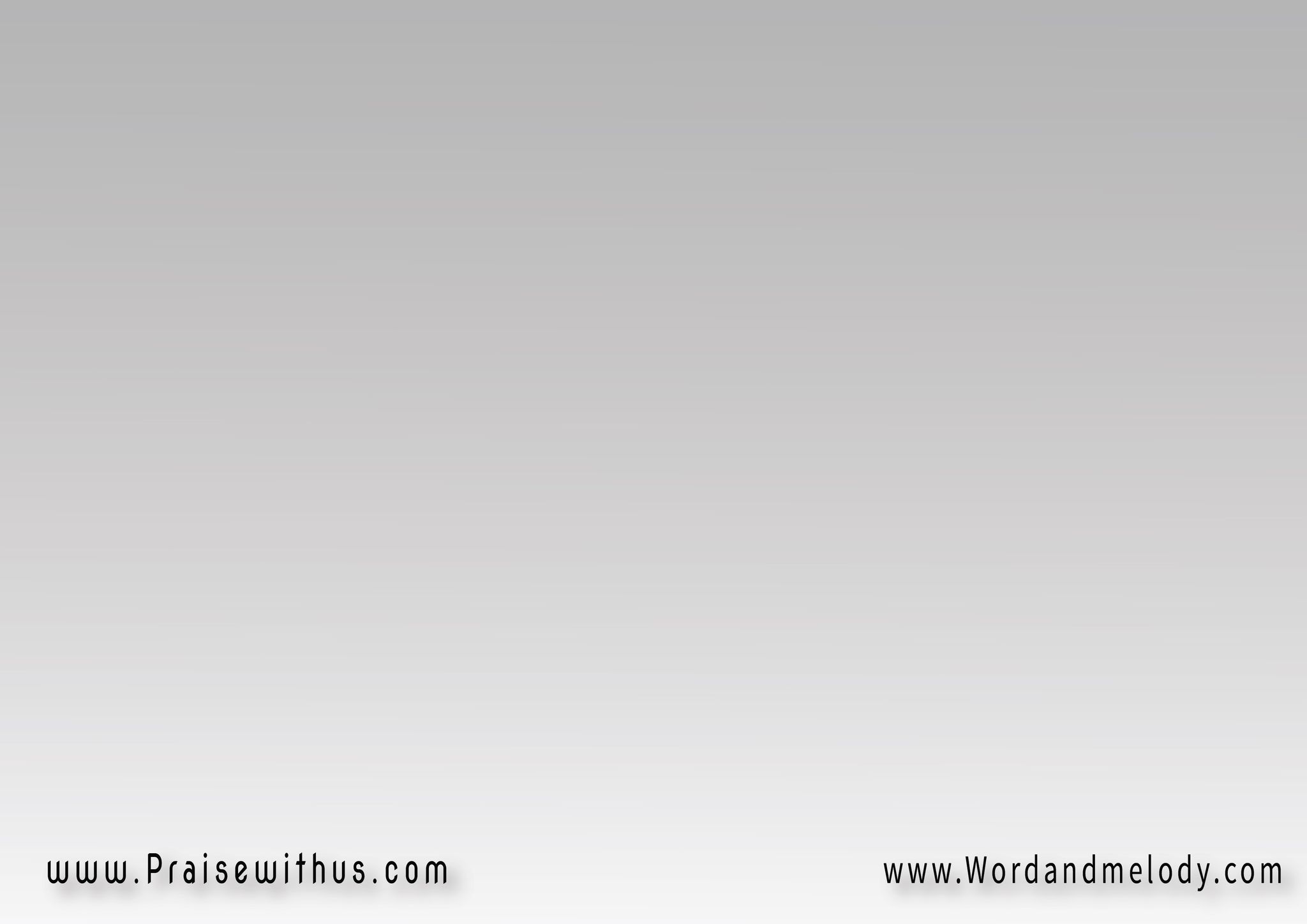 القرار:  
 شكراً حمداً 
مجداً ليك 
يسوعي 
أملك حياتي
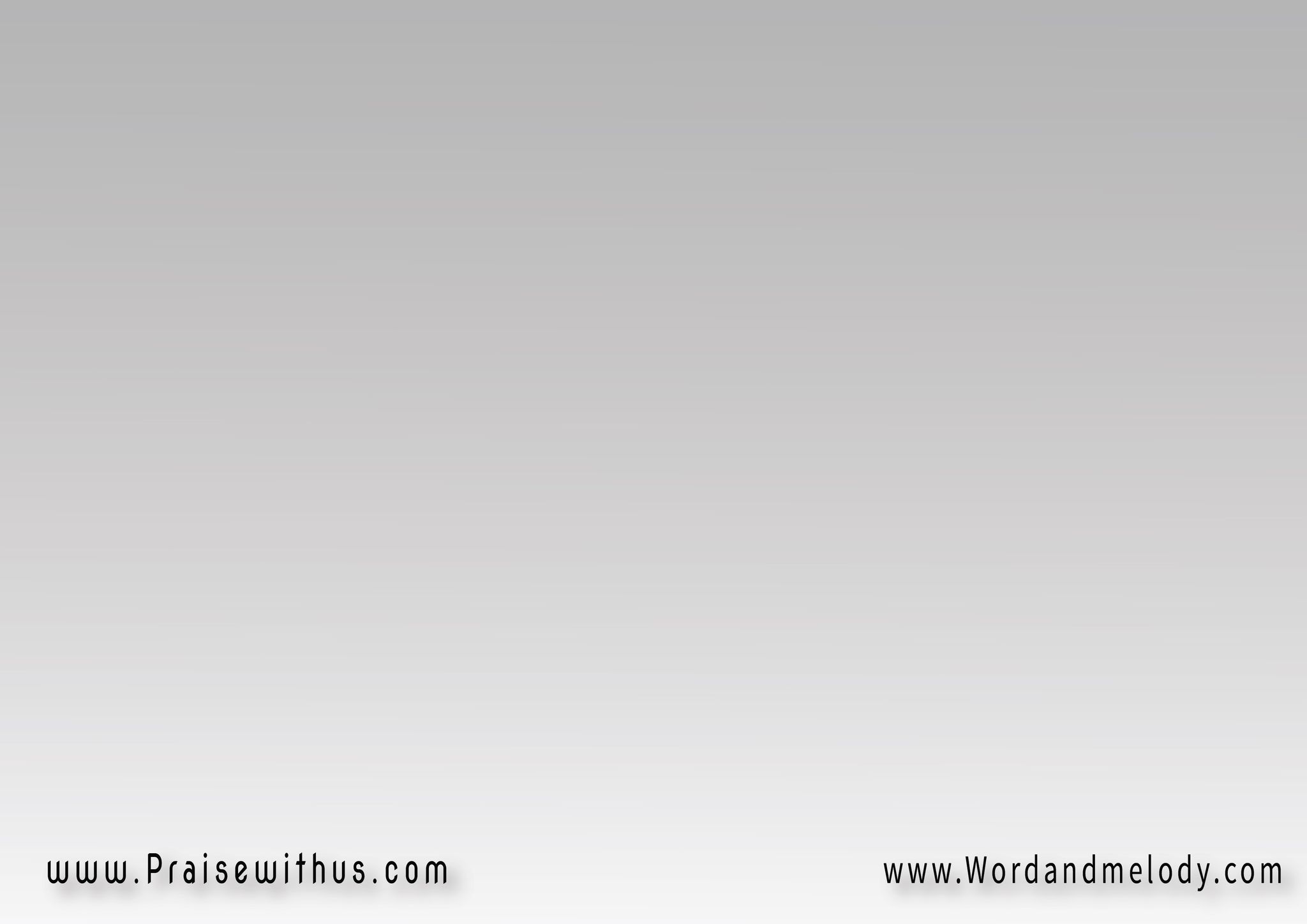 دي حياة جديدة 
بفضل ربي
 ربي يسوع 
غير لي حياتي
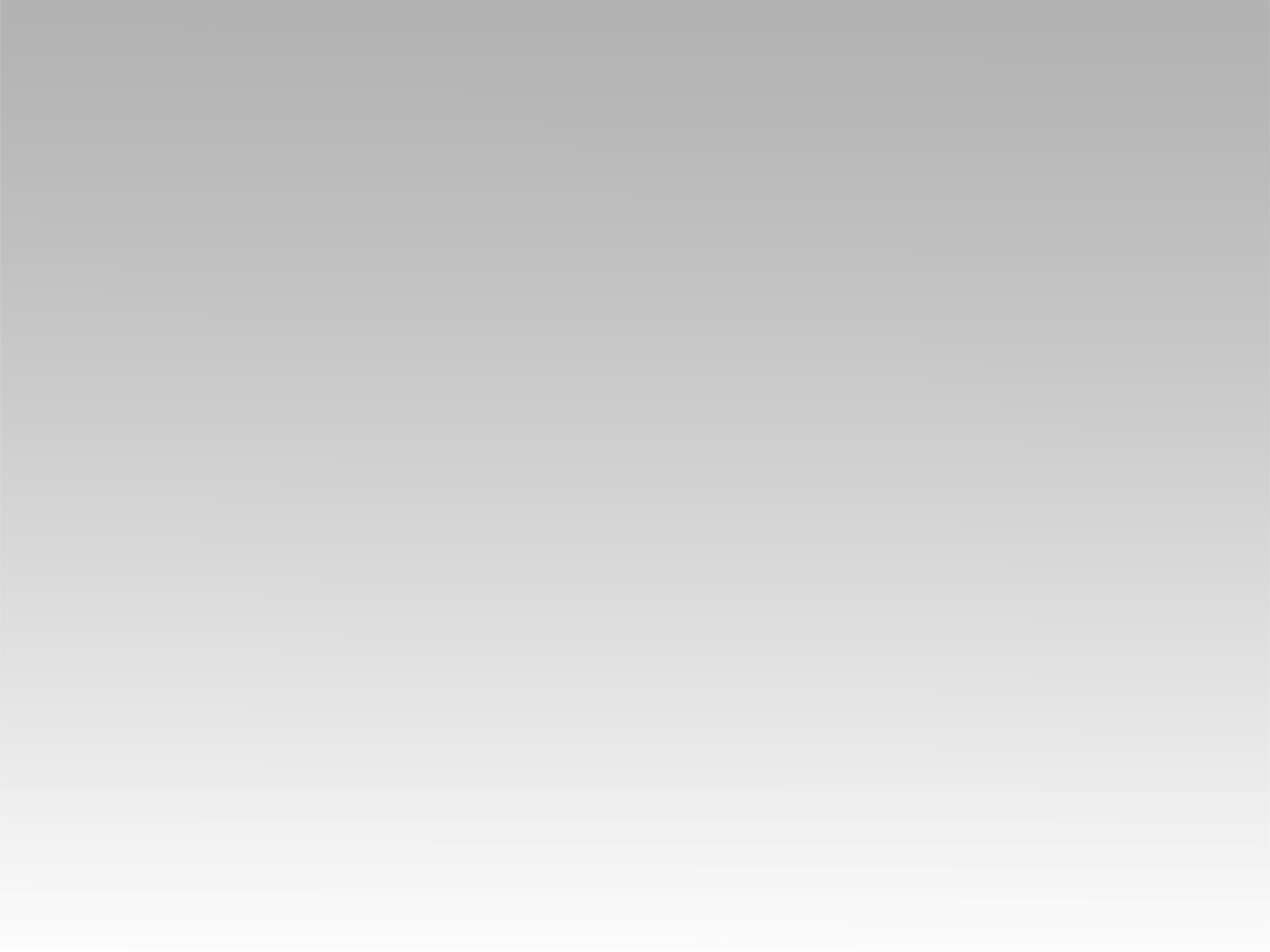 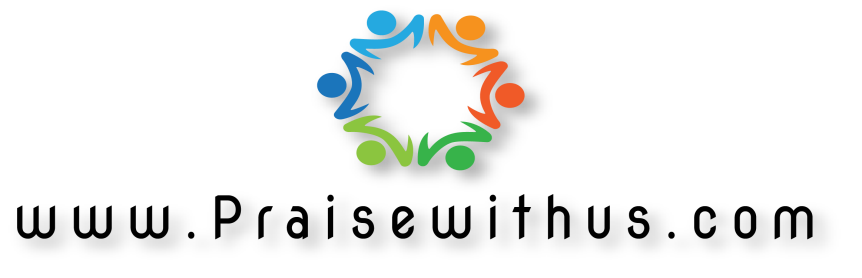